Port of Dubrovnik - Passenger port development1st Joint Forum Conference of the Adriatic-Ionian Chambers of Commerce, Cities and Universities17th Oct 2018
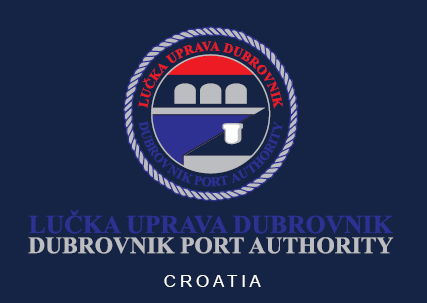 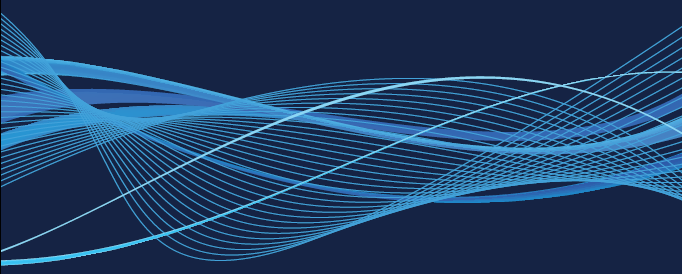 [Speaker Notes: Poštovana gospođo predsjednice Vlade, gospodine Ministre, dame i gospodo, gospođe i gospari, dragi gosti i uzvanici,
 
Okupili smo se danas ovdje u Dubrovniku, jednom od gradova simbola hrvatske pomorske tradicije kako bi nazočili otvorenju iznimnog infrastrukturnog projekta u luci Gruž- nastavku gradnje operativne obale Batahovine.]
Contents
Basic information 
History, location, legal aspects
Traffic data
Cruise industry stakeholders 
Economic impact
Port Development Plans
2
Port Authorities in Croatia
6 State Port Authorities open for international public traffic:
Port Authority of Dubrovnik
Port Authority of Ploce
Port Authority of Split
Port Authority of Sibenik
Port Authority of Zadar
Port Authority of Rijeka

      22 County Port Authorities
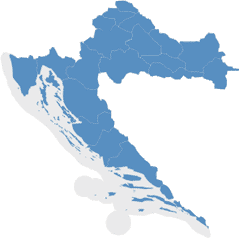 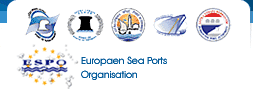 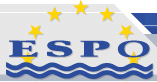 RIJEKA
Members of the Port Authorities Community, ESPO,  MedCruise (the Association of Mediterranean Cruise Ports)
ZADAR
ŠIBENIK
SPLIT
PLOČE
DUBROVNIK
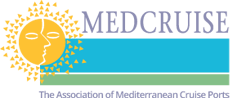 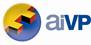 3
AIVP - The worldwide network of port cities
Geographical position
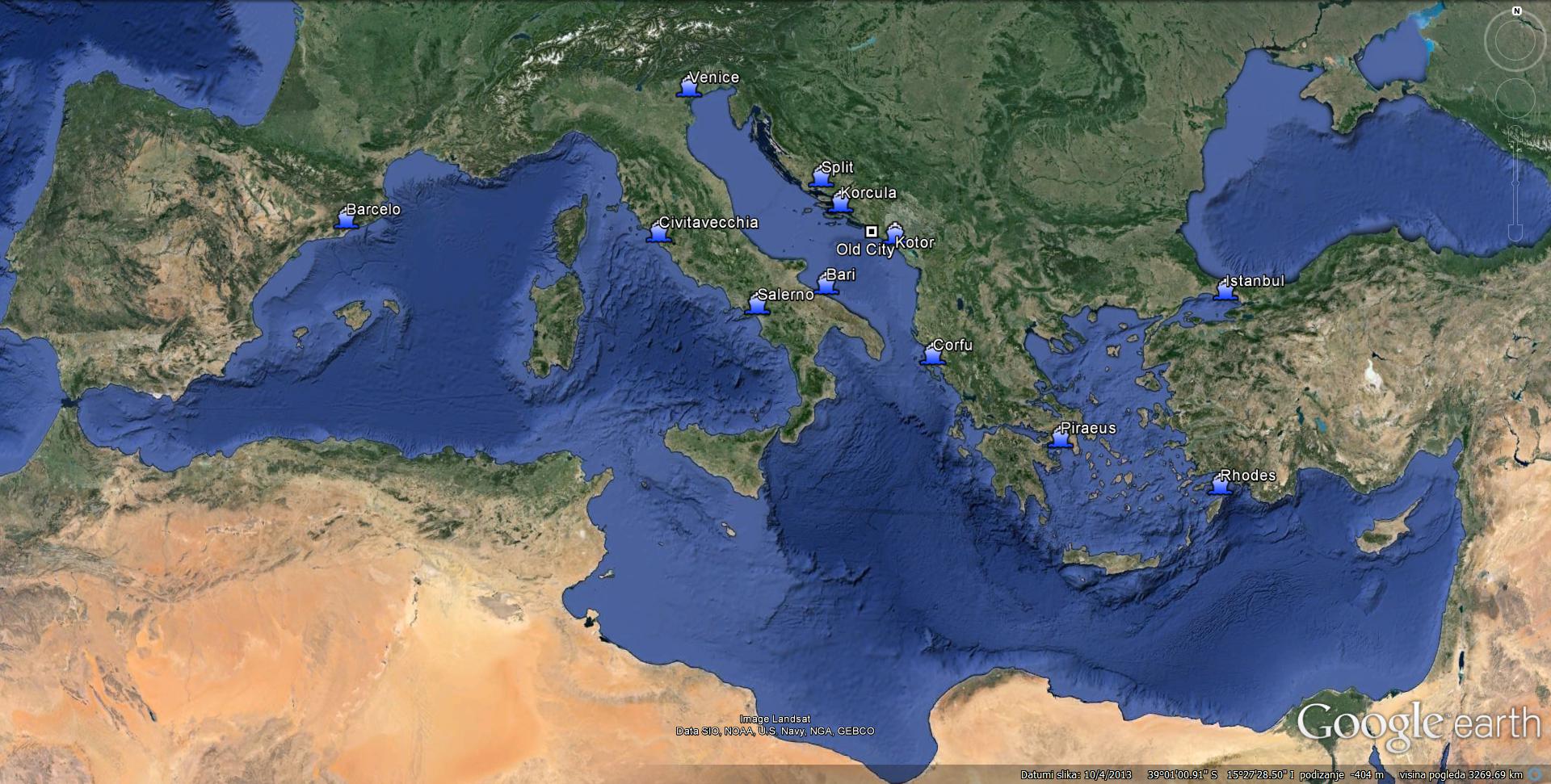 Dubrovnik „one destination - two ports”
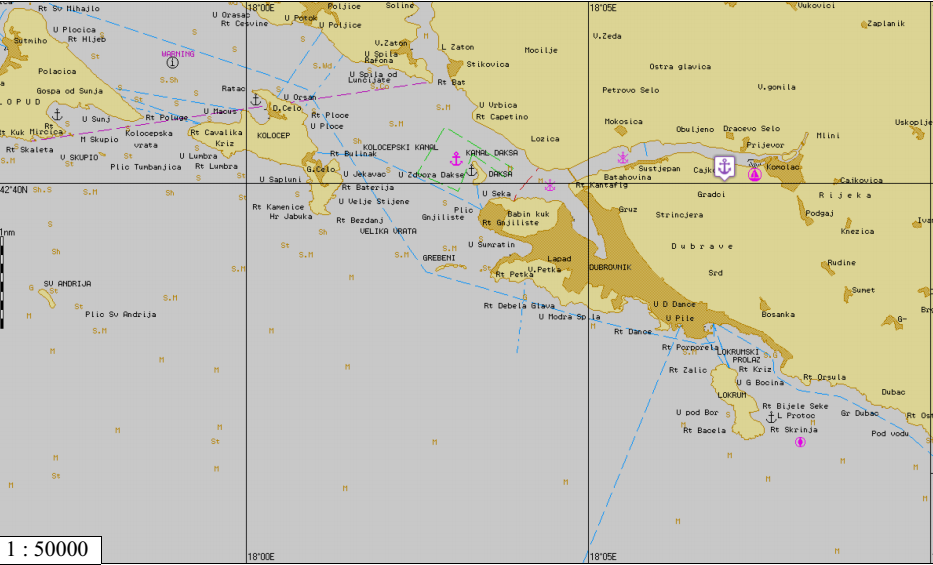 Port of Dubrovnik - history
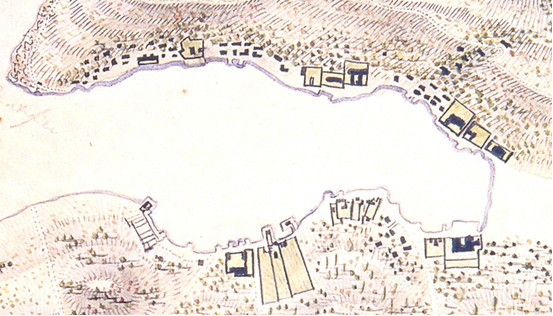 Before 1667
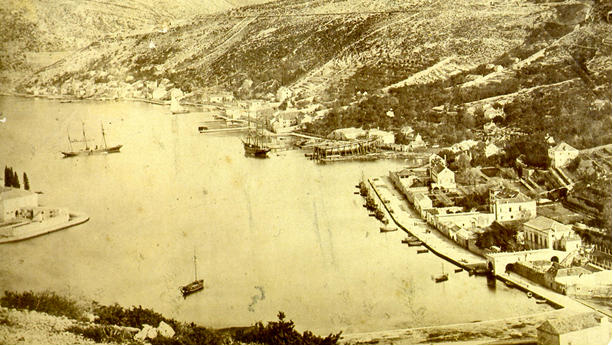 Beginning of 19th century
1873
Milestone of cruise history
10th August 1844 steam ship BARONE STUERMER arrived from Trieste with 153 pax on „voyage of pleasure”
Before 1st WW s/s: SENEGAL, VECTIS, ARGONAUT, VITTORIA, METEOR, PRINZESSIN VICTORIA LUISE, SALSETTE, ORMUZ, DUNOTTAR CASTLE, FRANCE...
30th March 1931 on s/s THEOPHILE GAUTIER with Bernard Shaw arrived in Dubrovnik
Between 1st & 2nd WW arrived in Dubrovnik: AQUITANIA, ATLANTIS, BRITANNIC, GENERAL VON STEUBEN, MONTE ROSA, SIERRA CORDOBA, ORION, ORCA, ORONTES, ORCADES, ORONSAY, LANCASTRIA, RANCHI, CARINTHIA, STRATHNAVER, STRATHMORE, STRATHAIRD, VULCANIA, SATURNIA, ARANDORA STAR, LEOPOLDVILLE, VOLTAIRE, BATORY, SLAMAT, ROMA, OCEANIA, HELLAS, STELLA POLARIS, CAMPONA, MILWAUKEE, MEXIQUE, ORION, EMPRESS OF AUSTRALIA, EMPRESS OF CANADA, EMPRESS OF FRANCE, EMPRESS OF SCOTLAND, MOLDAVIA, ORFORD, SAMARIA, OTRANTO, VICEROY OF INDIA, CONTE ROSSO, CALGARIC, LAPLAND 
1935 more then 50 cruise ships visited Dubrovnik
1953 m/v Oslofjord visited Dubrovnik as first ship after 2nd WW
Ships in fifties: REINA DEL MAR, QUEEN ELIZABETH 2, FRANCE, CANBERRA, ANDES, ATHINAI, AKROPOLIS, HERMES, ELLINIS, AUSONIA, INDEPENDENCE, CONSTITUTION, IBERIA, CARONIA, SAGAFJORD, OSLOFJORD, ORIANA, ORSOVA, ORCADES, ANKARA, EMPRESS OF CANADA, NIEUW AMSTERDAM, STATENDAM, LEONARDO DA VINCI
27th September 1991 m/v La Palma – last ship before Croatian War of Independence 
7th November 1994 m/v La Palma returned in Dubrovnik
Passenger Port of Dubrovnik
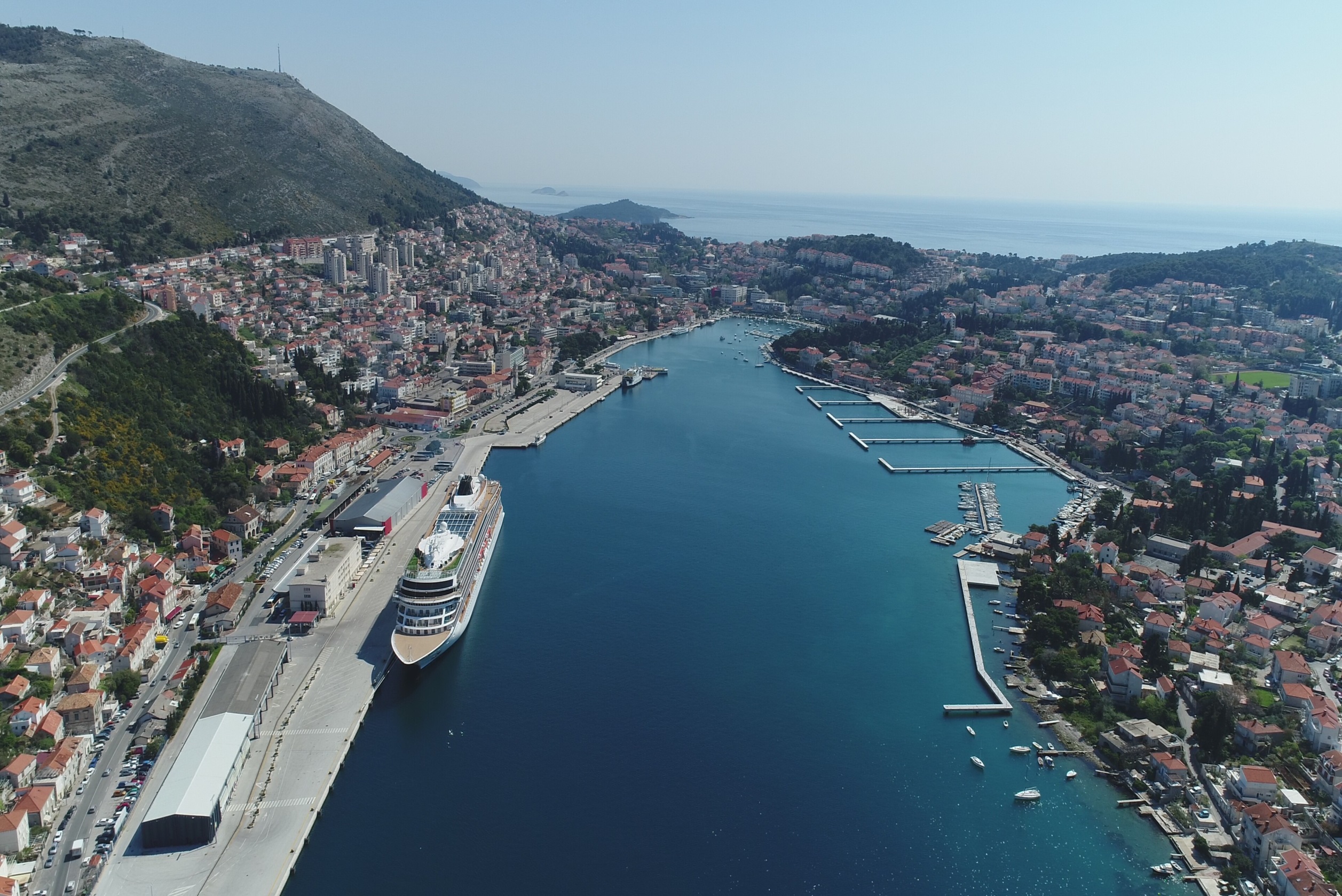 Port Authority of Dubrovnik – legal aspects
Established by Government of Croatia 1997 for development and management of public port
Non profit organization 
Main activities: 
a.	Construction, maintenance, management, supervision, 	protection and development of maritime domain – port 	area
b.	Management of all kinds of port traffic
c.	Providing public services for which economic interests do 	not exist 
d.	Granting concessions, supervision and coordination 	between concessioners
General information
Operative territory surface:
      120 000 m²
Founded at the beginning of 20th century
Total length of quays: 1350 m
Number of quays: 7
Draft: 6 – 12 m
Maximum ship dimensions for berthing: unlimited
Distances
	Airport: 20 km
	Bus terminal: 200 m
	City Center: 2 km
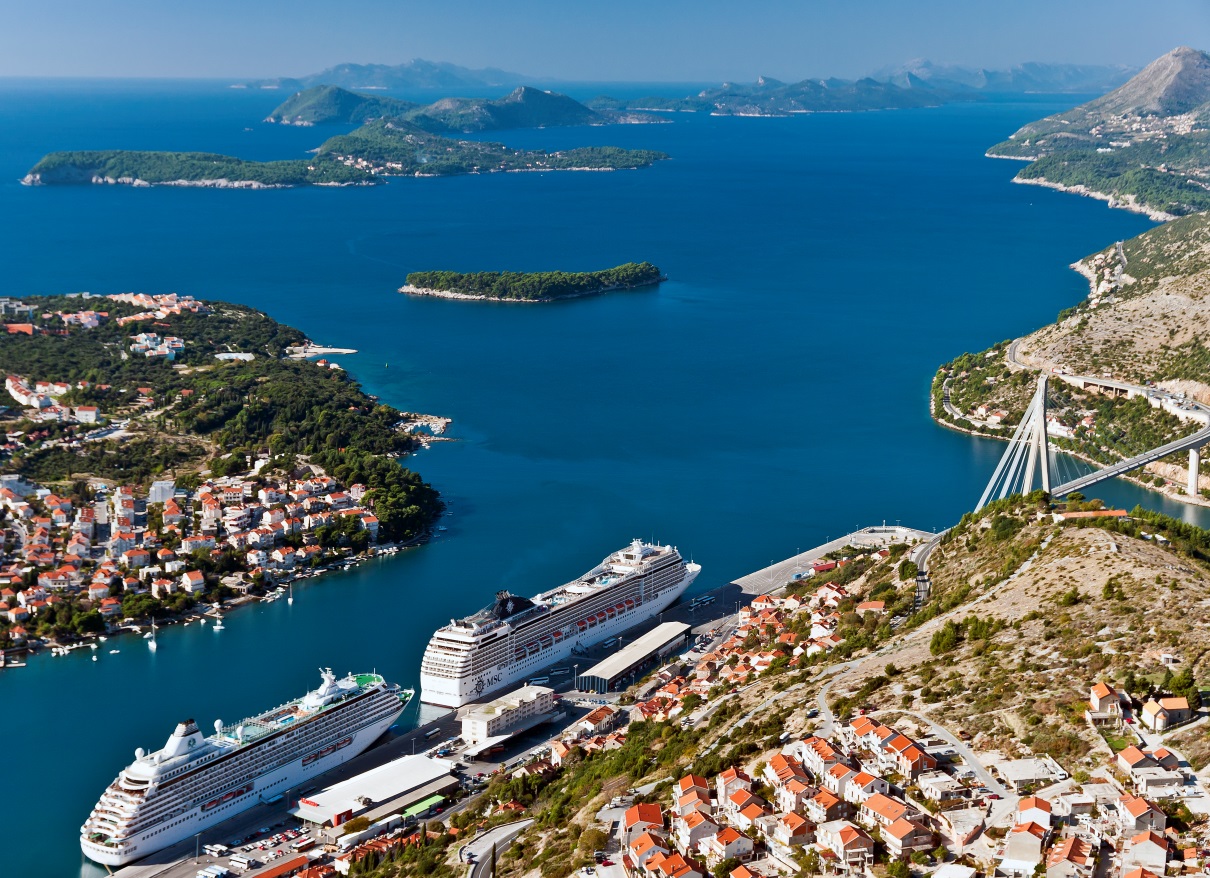 Port infrastructure Development plan
NEXT PROJECT 
Batahovina II  
2020 - 2023
400m (16mil €)
COMPLETED 2011
218m (8mil €)
COMPLETED 2009
825m (26mil €)
Berth particulars
Anchorage and approaching 
navigational channel
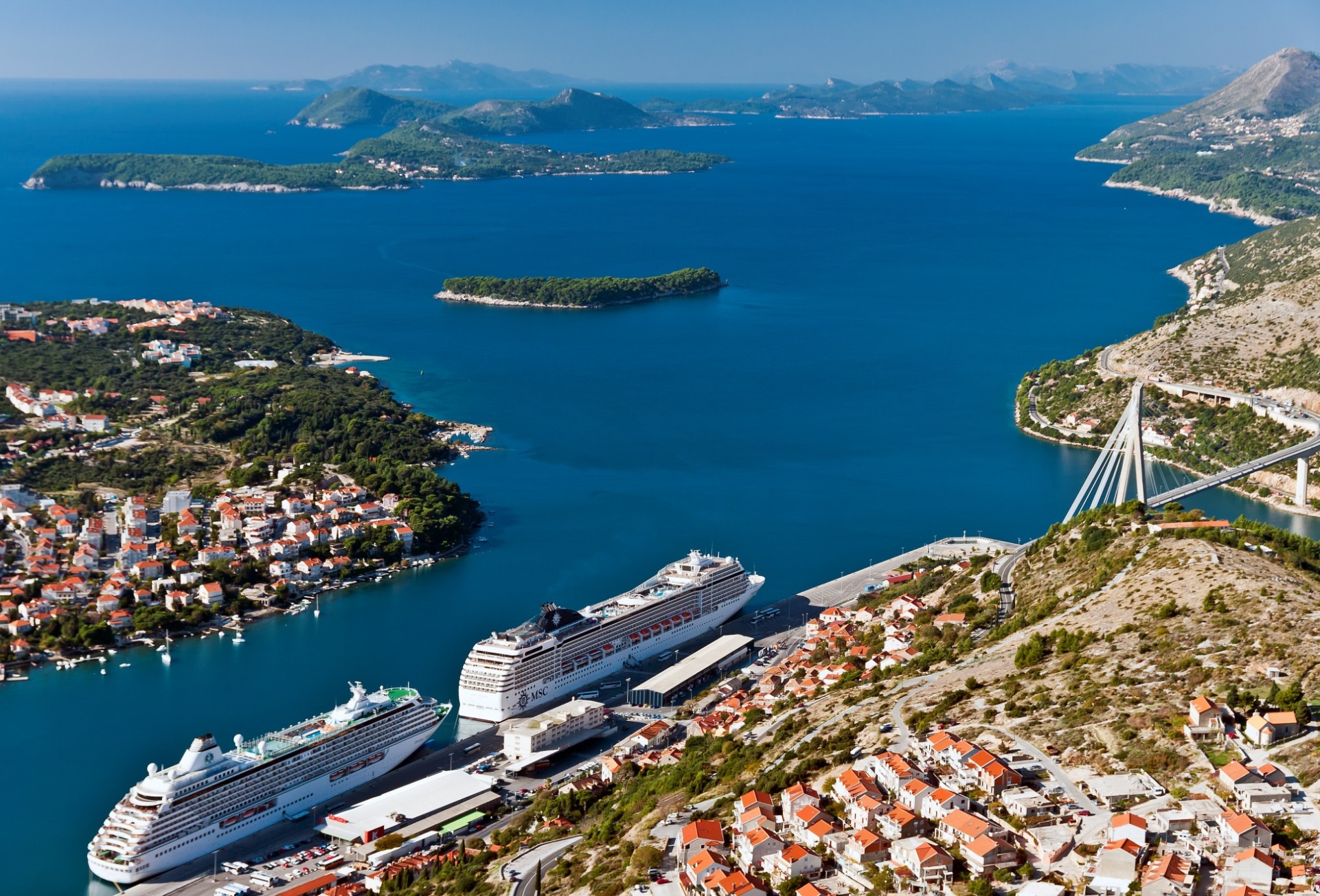 Passenger traffic data 2013-2018
TRAFFIC FIGURES PORT GRUZ BY CATEGORIES / PERIOD 2013 – 2017
* domestic cruise, daily excursions
Cruise passenger per months 2015/2016
Weekly schedule arrivals of cruise passengers in 2016
Passengers by nationality (2016)
Cruise calls:
2013 - 692 
2014 - 577  
2015 - 603 
2016 - 639 
2017 - 539 
2018 - 477 expected

Dominant cruise lines:
Costa Crociere 
MSC Crociere 
Croisimer 
Royal Caribbean Cruises
P&O Cruises
Celebrity Cruises
Marella Cruises
TUI Cruises
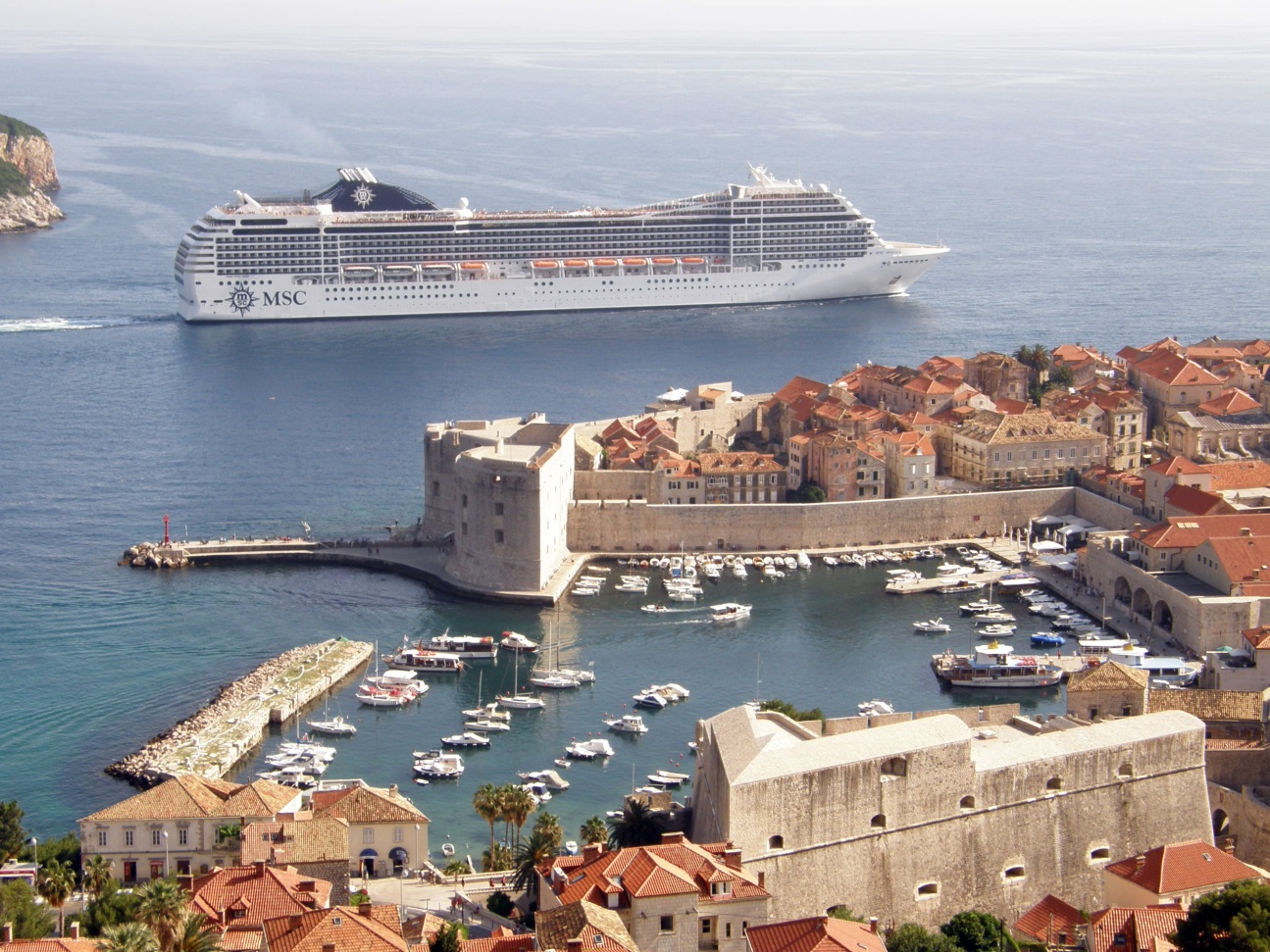 Cruise Passenger Capacity in the Mediterranean 2016
Homeport operations
Home port operations for Marella Cruises since 2015
Passenger ship „Marella Celebration”,  every week from May to October (28 calls)
Advantages of being a homeport for cruise ship is the additional revenue from service (flights, hotels accommodation, excursions, transport, taxis etc.)
The importance of positioning Dubrovnik as the turnaround port - homeport lies in the fact that this is the way to extend the stay of tourists in the area and the benefits for the local economy. Homeport for Dubrovnik means a whole new process of cruise tourism.
Number of pax embarked and disembarked in Dubrovnik as part of „Marella Cruises" home port operations:
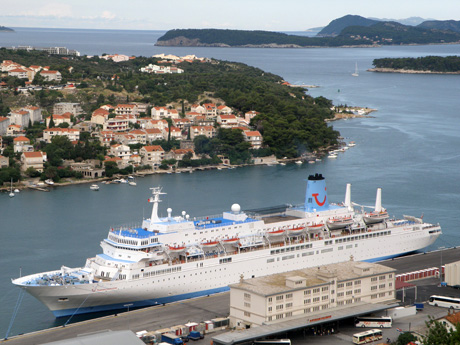 Dubrovnik & MedCruise Ports Cruise Traffic data 2017
Dubrovnik touristic attraction for cruise industry
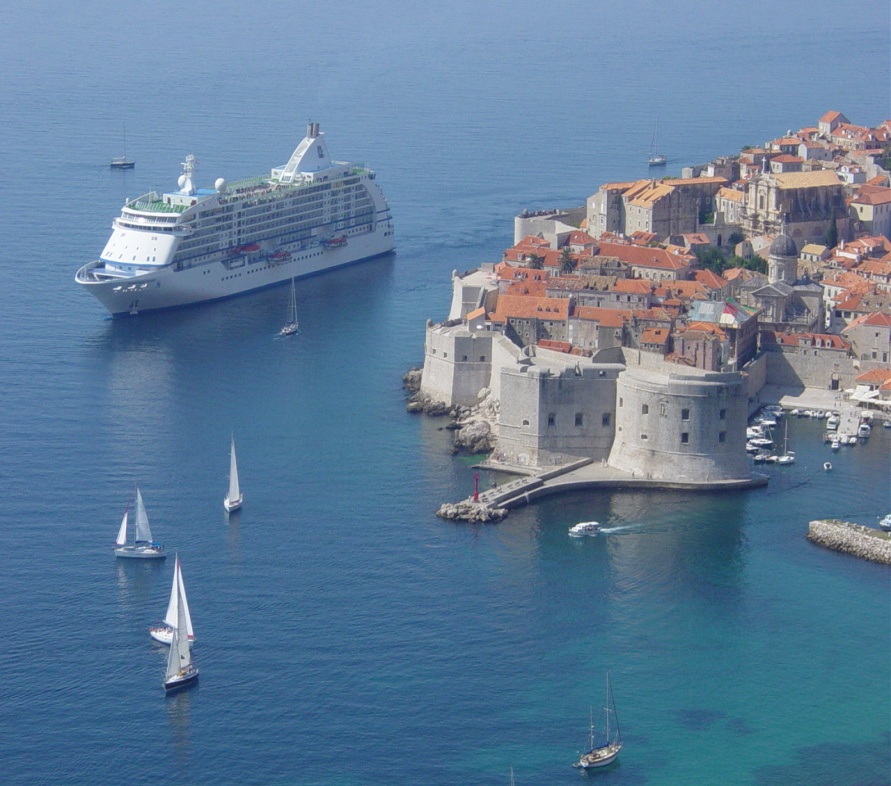 Preserved history
Art
Culture
Nature beauty 
Way of life
Gastronomy and enology
Adventure 
Pilgrimage
Alternative excursion programme to the surroundings of Dubrovnik
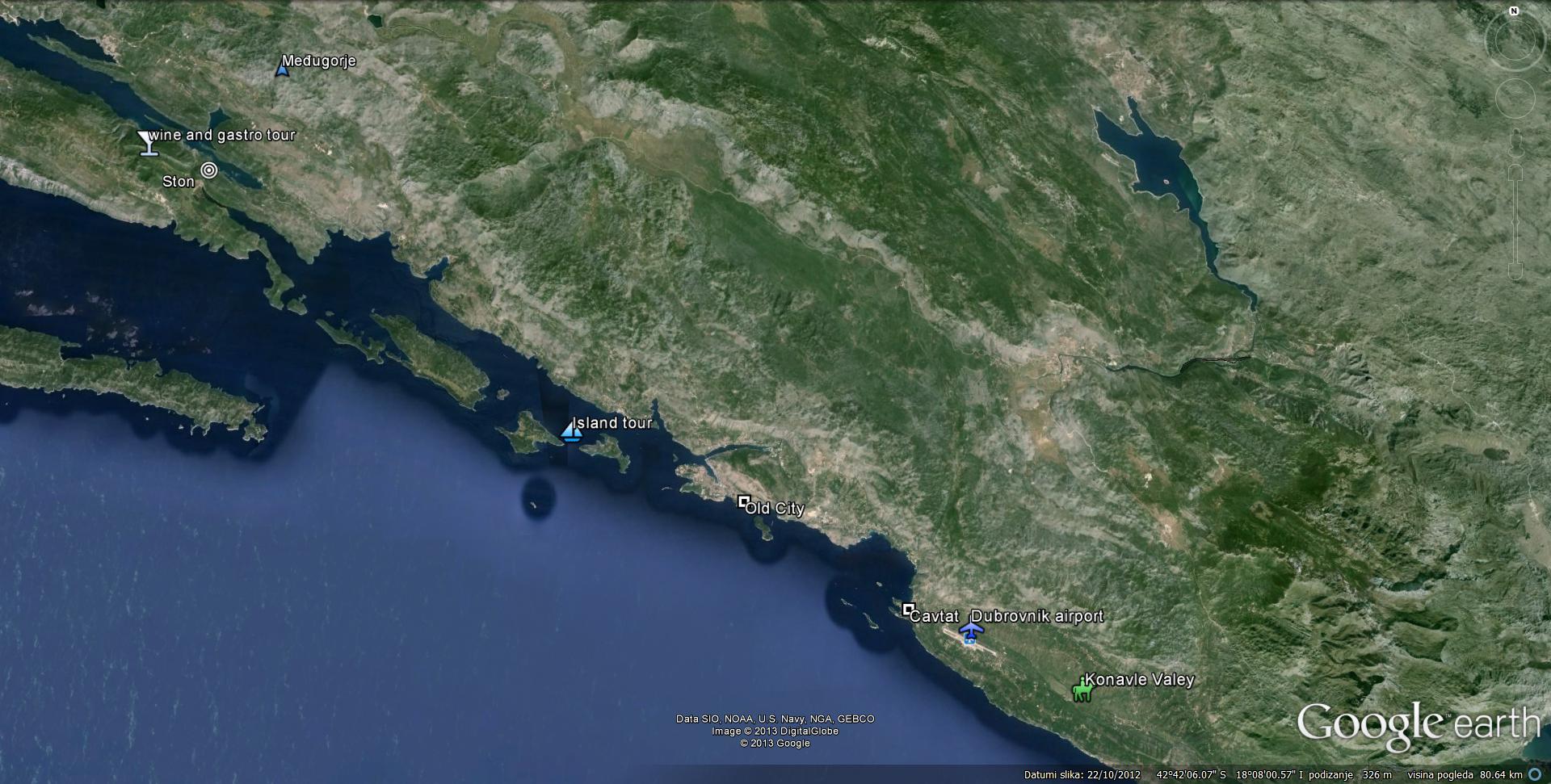 Cruise industry stakeholder
Port authority
Stevedoring company
Ship’s agent
Pilots
Immigration police, Custom, Harbour Master Office
Forwarding company
Suppliers (bunker, provision, water supply, electric supply, etc….)
City (municipal institution, road and pedestrian traffic regulation, public transport …)
Dubrovnik Touristic Board
Touristic agency
Shore excursions
Guide service
Bus service
Boat service
Taxi service
Museum and gallery, parks, beaches
Gastro offer
Shopping
Hospitality industry
Emergency response organization (Fire brigade, hospital, police, red cross..)
Medical services
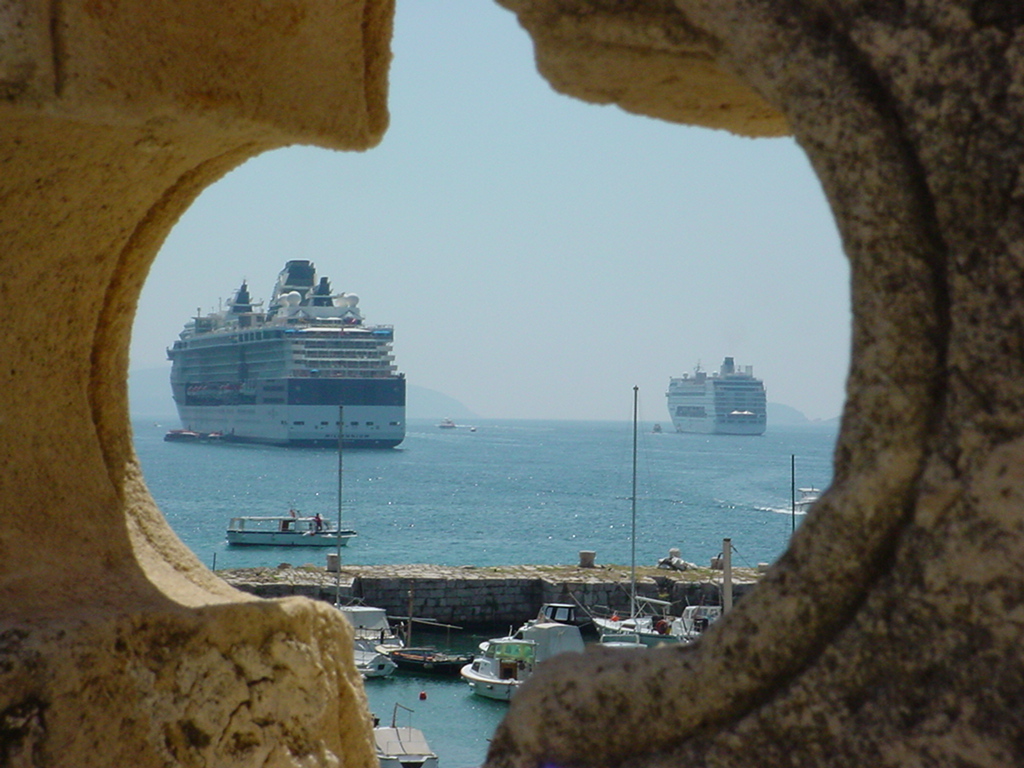 Economic impact of cruise to Dubrovnik area 
2017
*approx. expenditure according the tariffs (not included weekends and holidays, or extra expenditures) operative coast, pilot, mooring/unmooring, lighting
**approx. expenditure of passenger in destination (souvenirs, excursions, shuttle…) 
As per „Study on Sustainable Development of Cruise Tourism in Croatia”, 2007
***approx. average vessel expenditure per passenger* x passenger expenditure** x number of passengers in Dubrovnik in 2017. (748.918 pax)
Dubrovnik Port Development Project
First Phase – Infrastructure  
	
	Reconstruction of the operative quay: enough capacity to accommodate 3 mega  cruise ships of approximately 300 m length simultaneously (completed 2006-2011)
	Investment value: 36.5 mil EUR (loan from EBRD, period of payment of the loan 2007-2017) 
	Continuation of construction site: Project Batahovina II (new operative quay in length of 400m with 2 ro-ro ramps)
	Investment value: 16.5 mil EUR (based on non-refundable EU funds of 85%)
Second Phase – Suprastructure

Construction of suprastructure (Passenger Cruise Terminal),
Investment value: approx. 30 mil EUR (negotiable model of investment PPP or BOT, expected realisation of the project 2026)
Suprastructure development
Investment plan – 
Port facility Terminal building
(expected completition date 2026)

Investment model - considered options: 
PAD own assets co-financed with EU funds
BOT – Build Operate and Transfer
PPP – Public Private Partnership
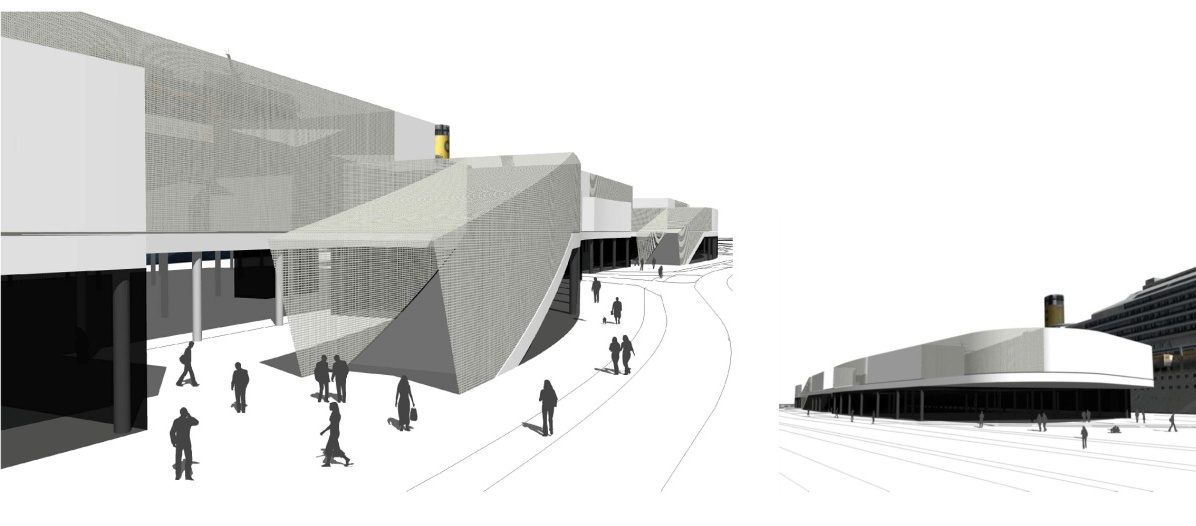 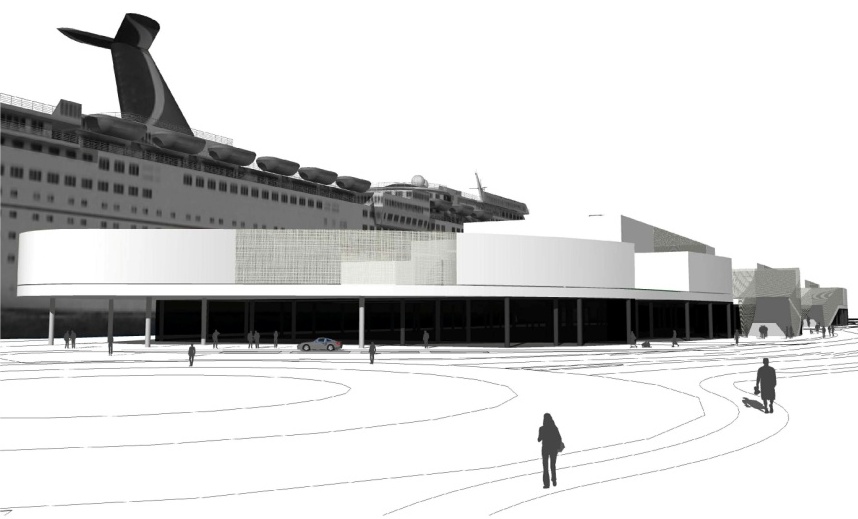 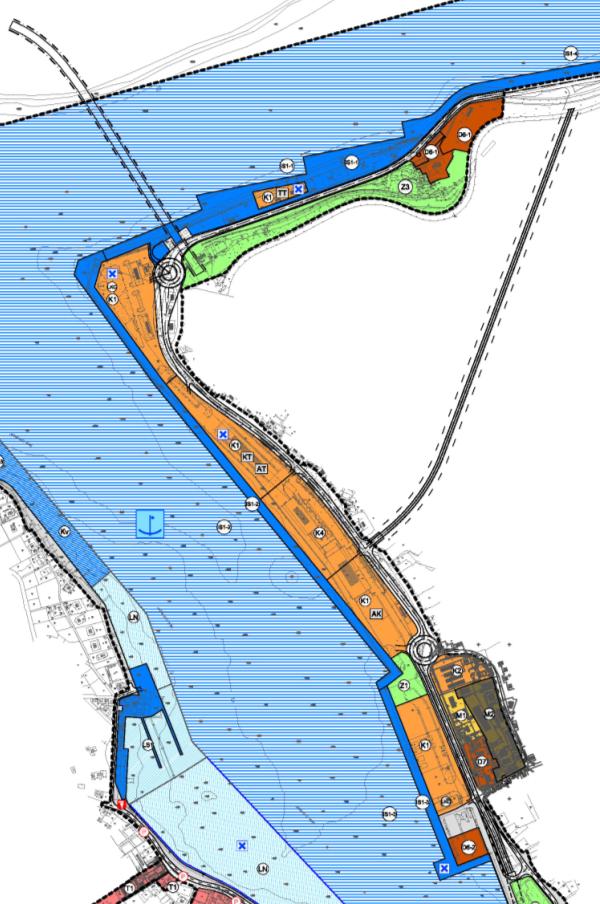 Detailed urban plan
AUDITORIUM
VILLAS
PORT CONTROL CENTER
GARDENS
Excursion traffic
BUS TERMINAL
Port for ferry transport
Service area
Service area
GARAGE BUSINESS
Park area
CRUISE TERMINAL
Service area
FERRY TERMINAL
Cruise ship port
PORT CONTROL CENTER
Service area
Service area
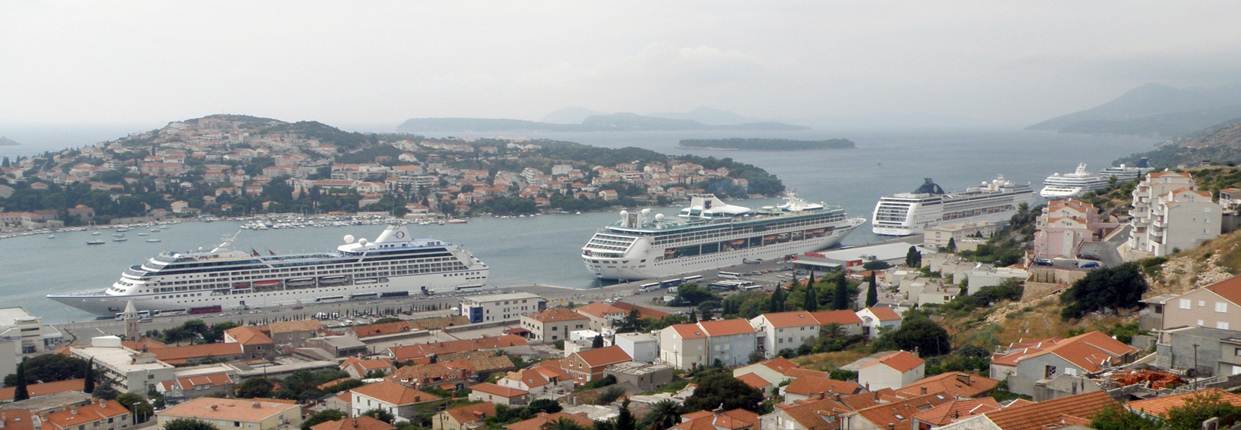 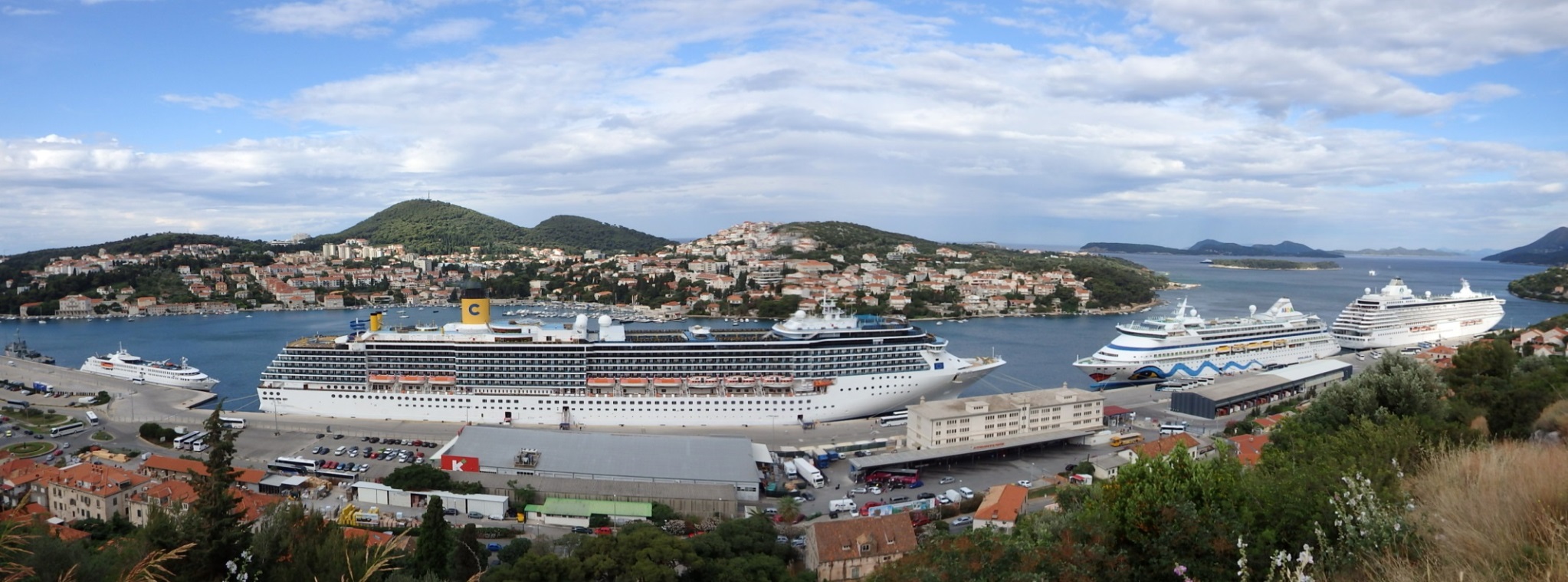 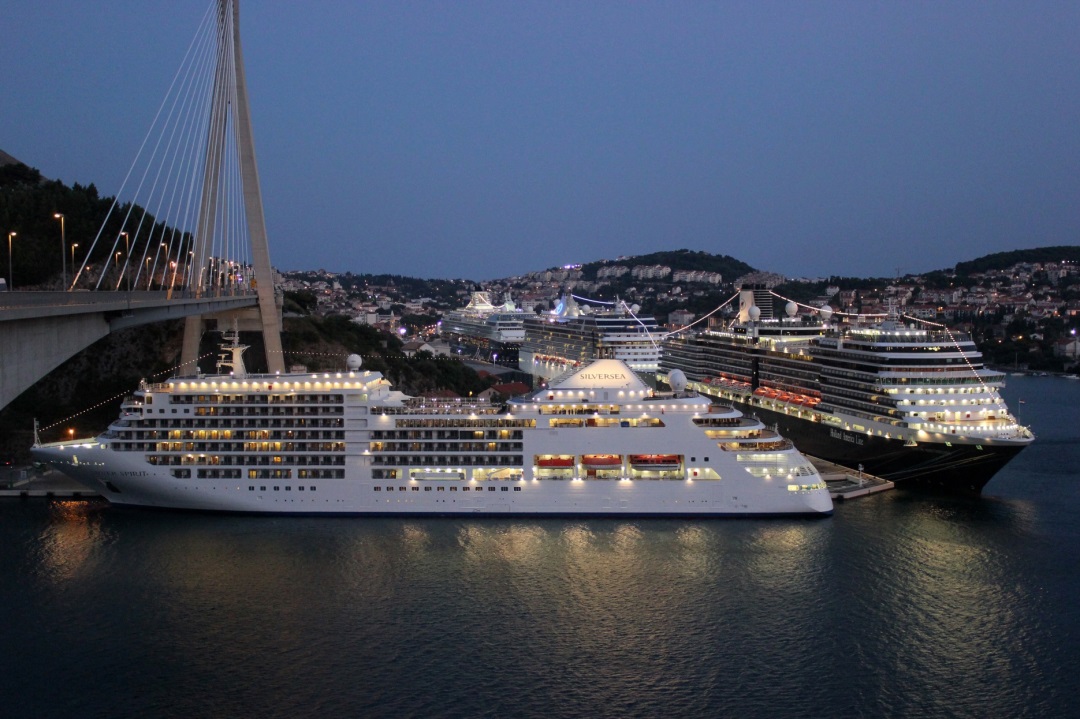 Thank you for your attention!